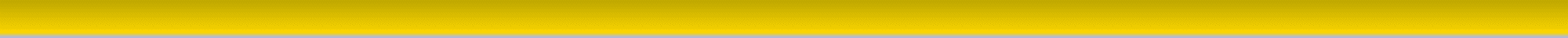 Sample IIPS Presentation
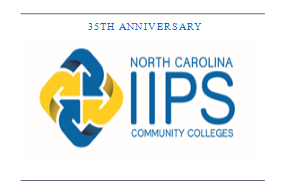 Sample Slide 1
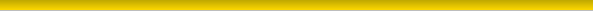 Sample Slide 2
Can you see this from the back of the room
Can you hear me
Are my slides too crowded
Are my points clear
Does this make any sense
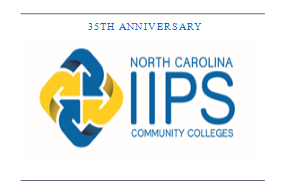 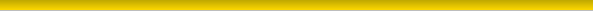 Sample Slide 3
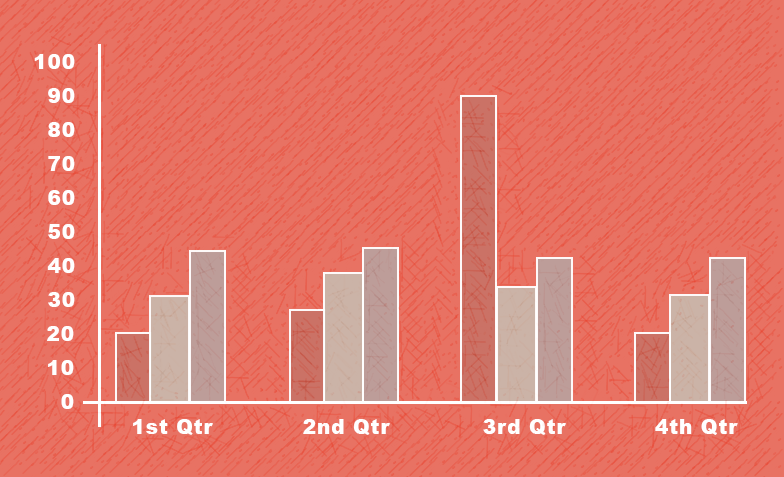 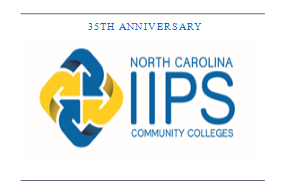